CS 5323
Introduction to Cyber Security

Prof. Ravi Sandhu
Executive Director and Endowed Chair

Lecture 1

ravi.utsa@gmail.com
www.profsandhu.com
1
© Ravi  Sandhu
World-Leading Research with Real-World Impact!
Natural vs Cyber Science
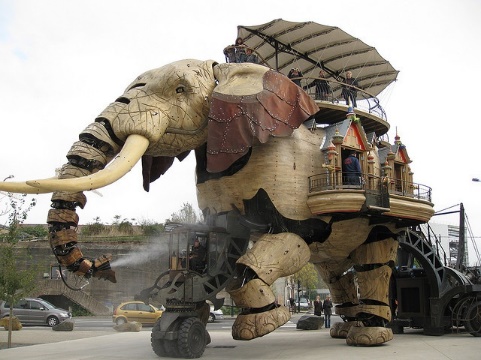 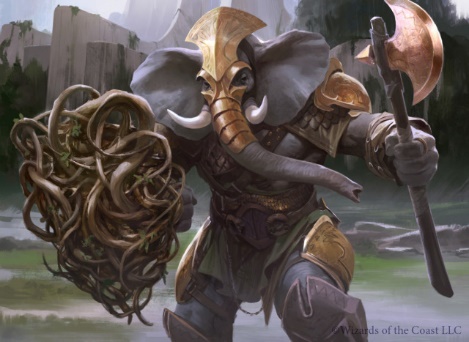 Cyber-Elephant Problem
Elephant Problem
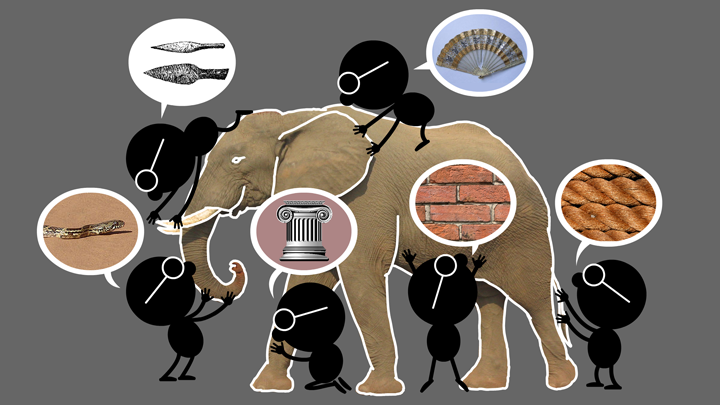 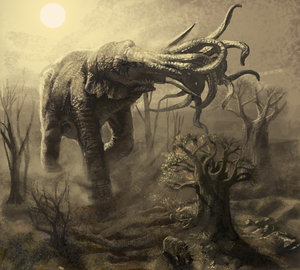 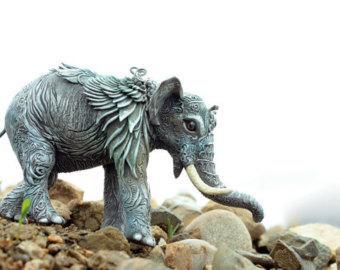 The cyber-elephant problem requires Applied and Basic research Combined (ABC)
* The New ABCs of Research, Ben Schneiderman, 2016
2
© Ravi  Sandhu
World-Leading Research with Real-World Impact!
Cyber Security is Dynamic
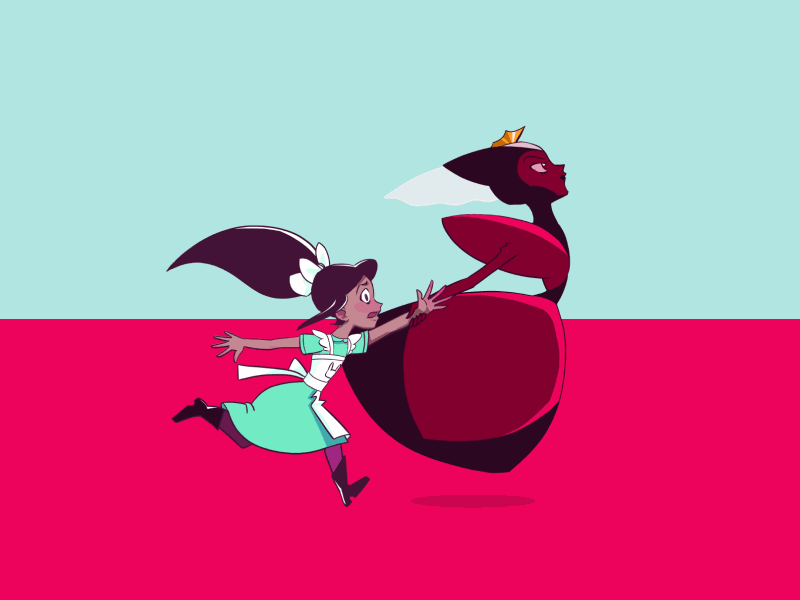 “My dear, here we must run as fast as we can, just to stay in place. And if you wish to go anywhere you must run twice as fast as that.”
― Lewis Carroll, Alice in Wonderland
3
© Ravi  Sandhu
World-Leading Research with Real-World Impact!
Prognosis
Cyberspace will become orders of magnitude more complex and confused very quickly
Cyber and physical distinction will blur
Threats will go beyond money to physical harm and danger to life and body
 Overall this is a very positive development and will enrich human society
 It will be messy but need not be chaotic!
 Cyber security research and practice are loosing ground
4
© Ravi  Sandhu
World-Leading Research with Real-World Impact!
Security Objectives
INTEGRITY
modification
AVAILABILITY
access
CONFIDENTIALITY
disclosure
5
© Ravi  Sandhu
World-Leading Research with Real-World Impact!
Security Objectives
Control of read and write is fundamental to all three
INTEGRITY
modification
AVAILABILITY
access
CONFIDENTIALITY
disclosure
6
© Ravi  Sandhu
World-Leading Research with Real-World Impact!
Security Objectives
Cannot have it all
Need to compromise
INTEGRITY
modification
AVAILABILITY
access
CONFIDENTIALITY
disclosure
7
© Ravi  Sandhu
World-Leading Research with Real-World Impact!
Security is Secondary
Cost
Cannot have it all
Need to reconcile
with non-Security Objectives
Convenience
CIA
Growth
Safety
8
© Ravi  Sandhu
World-Leading Research with Real-World Impact!
Security Objectives
USAGE
purpose
INTEGRITY
modification
AVAILABILITY
access
CONFIDENTIALITY
disclosure
9
© Ravi  Sandhu
World-Leading Research with Real-World Impact!
Security Objectives
USAGE
purpose
Covers privacy and intellectual property protection
INTEGRITY
modification
AVAILABILITY
access
CONFIDENTIALITY
disclosure
10
© Ravi  Sandhu
World-Leading Research with Real-World Impact!
Security Objectives
USAGE
purpose
USAGE
INTEGRITY
modification
AVAILABILITY
access
CONFIDENTIALITY
disclosure
11
© Ravi  Sandhu
World-Leading Research with Real-World Impact!
Security Objectives
Multiple Interacting Parties
no one owns all the information
no one can unilaterally impose policy on all the users
Single Enterprise
owns all the information
employs all the users
12
© Ravi  Sandhu
World-Leading Research with Real-World Impact!
Cyber Security Scope
Computer security
 Information security = 
Computer security + Communications security
 Information assurance
 Mission assurance
Includes cyber physical
13
© Ravi  Sandhu
World-Leading Research with Real-World Impact!
Cyber Security Goal
Enable system designers and operators to say:

	This system is secure
14
© Ravi  Sandhu
World-Leading Research with Real-World Impact!
Cyber Security Goal
Enable system designers and operators to say:

	This system is secure

Conflicting objectives need political and social compromise
There is an infinite and escalating supply of attacks
Not attainable
15
© Ravi  Sandhu
World-Leading Research with Real-World Impact!
Cyber Security Goal
Enable system designers and operators to say:

	This system is secure enough ORThis system is as secure as it needs to be and no more
Many successful examples
16
© Ravi  Sandhu
World-Leading Research with Real-World Impact!
Cyber Security is Dynamic
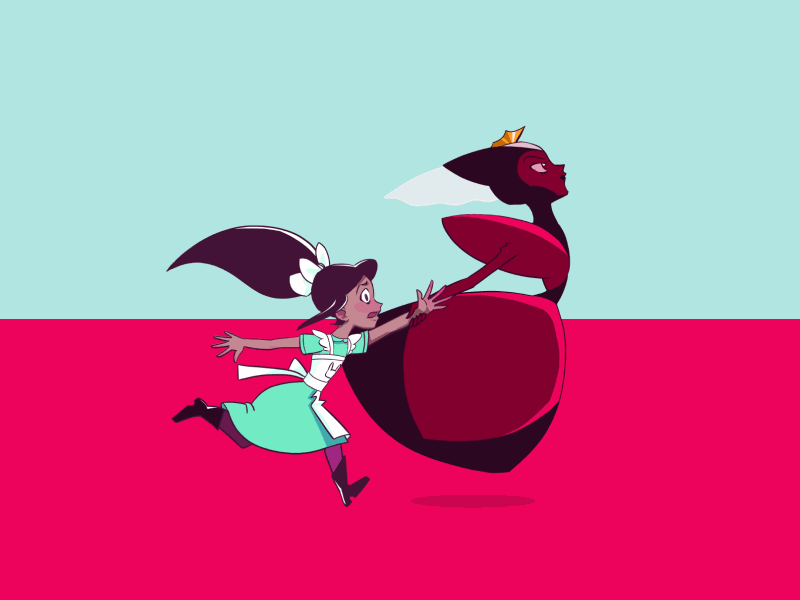 “My dear, here we must run as fast as we can, just to stay in place. And if you wish to go anywhere you must run twice as fast as that.”
― Lewis Carroll, Alice in Wonderland
17
© Ravi  Sandhu
World-Leading Research with Real-World Impact!
Low Assurance Systems
The ATM (Automatic Teller Machine) system is
 secure enough
 global in scope
 Similarly
 on-line banking
 e-commerce payments
18
© Ravi  Sandhu
World-Leading Research with Real-World Impact!
High Assurance Systems
US President’s nuclear football
 Secret formula for Coca-Cola
19
© Ravi  Sandhu
World-Leading Research with Real-World Impact!
Limits to Security
Analog hole
 Inference
 Side channels
 Insider threat
 Detection is impossible
 Protection is impossible
 …..
20
© Ravi  Sandhu
World-Leading Research with Real-World Impact!
Cyber Security Landscape
Objectives
Security
Objectives
ATTACKS
ATTACKS
POLICY
POLICY
Enable
Respond
Why?
Why?
What?
What?
Enforce
Defend
DETECT
PROTECT
DETECT
PROTECT
Complement
Mechanisms
Security
Mechanisms
How?
21
© Ravi  Sandhu
World-Leading Research with Real-World Impact!
Cyber Security Landscape
Objectives
Security
Objectives
ATTACKS
ATTACKS
POLICY
POLICY
Enable
Respond
Why?
Why?
What?
What?
Technology
Domain
Enforce
Defend
DETECT
PROTECT
DETECT
PROTECT
Complement
Mechanisms
Security
Mechanisms
How?
22
© Ravi  Sandhu
World-Leading Research with Real-World Impact!